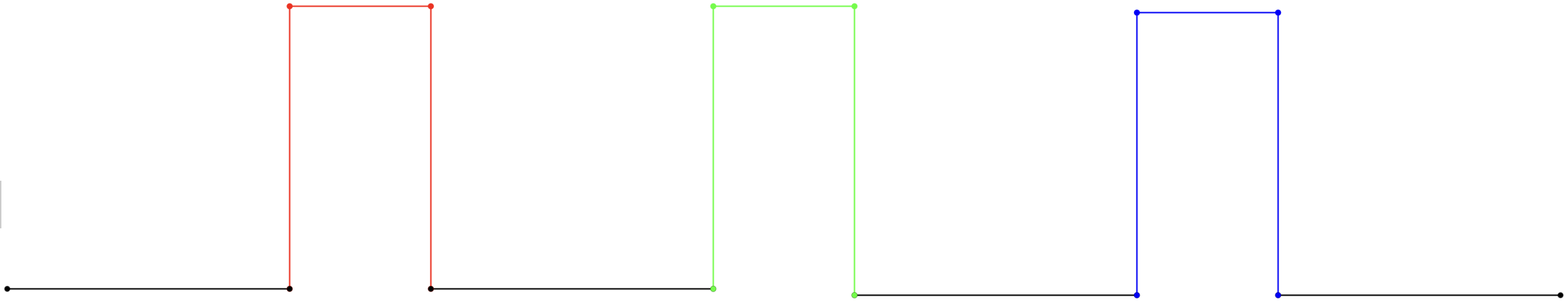 + red light =
+ green light =
Full image
+ blue light =
+ red light =
+ green light =
Green channel of full image
+ blue light =
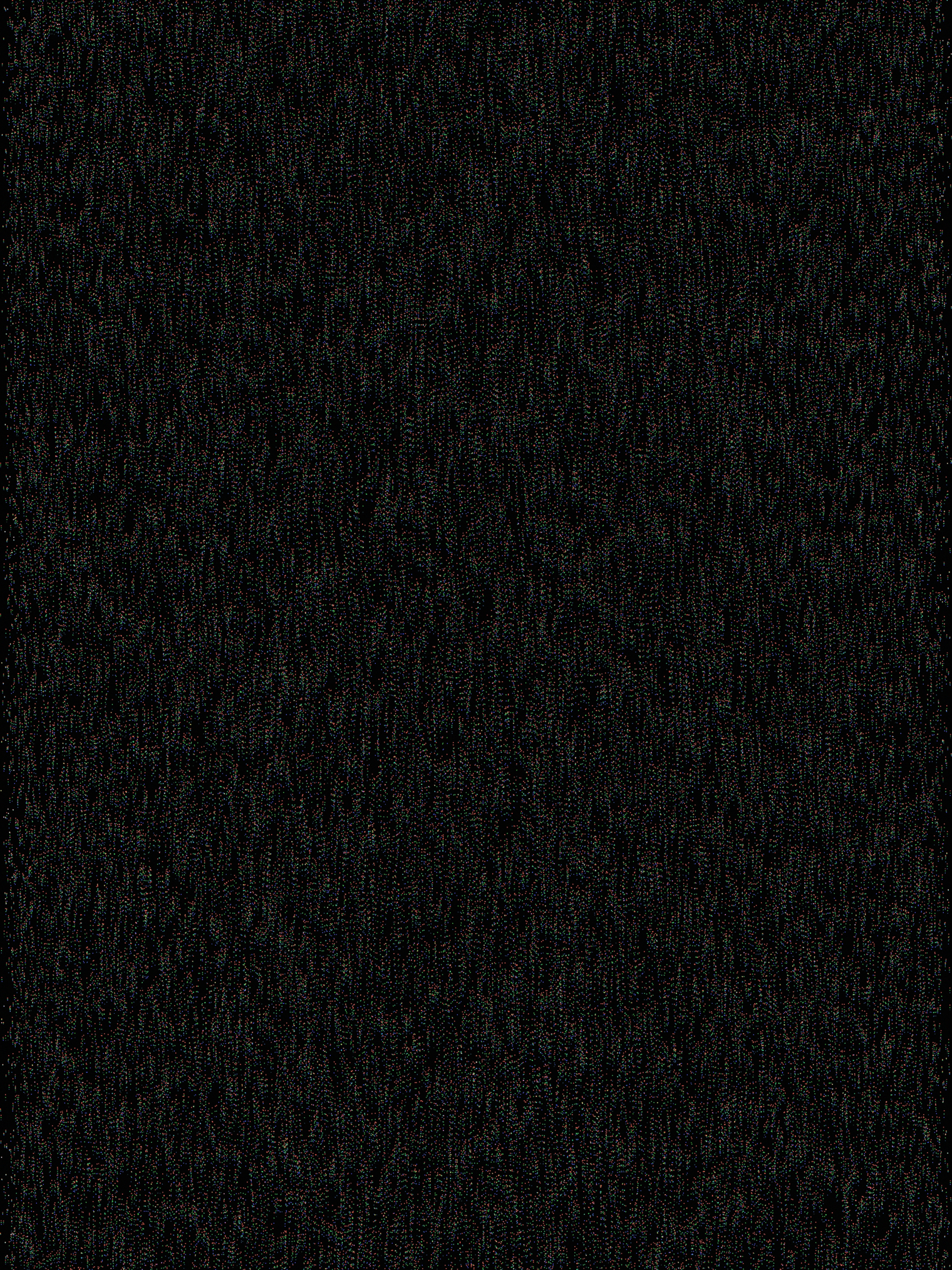 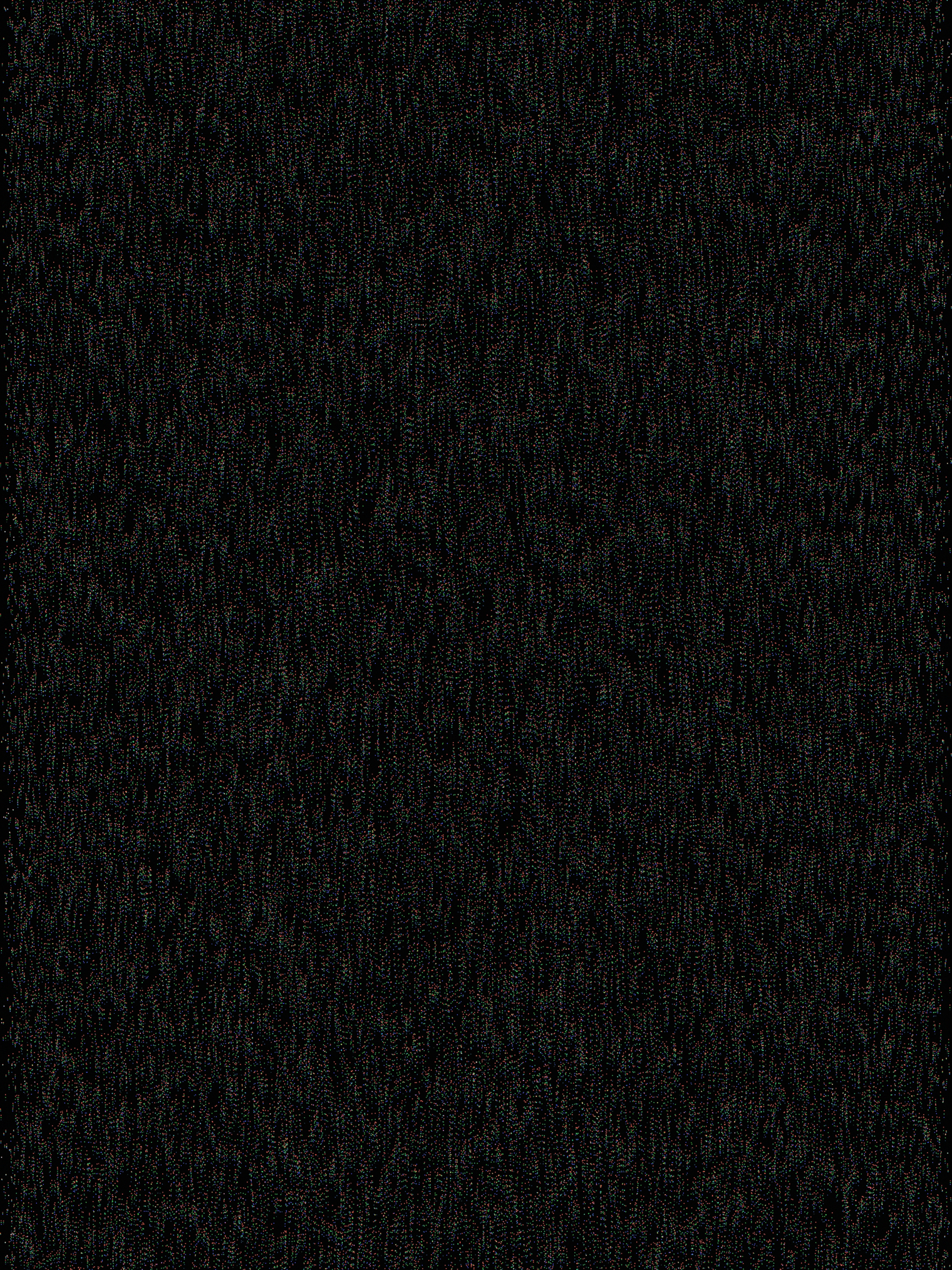